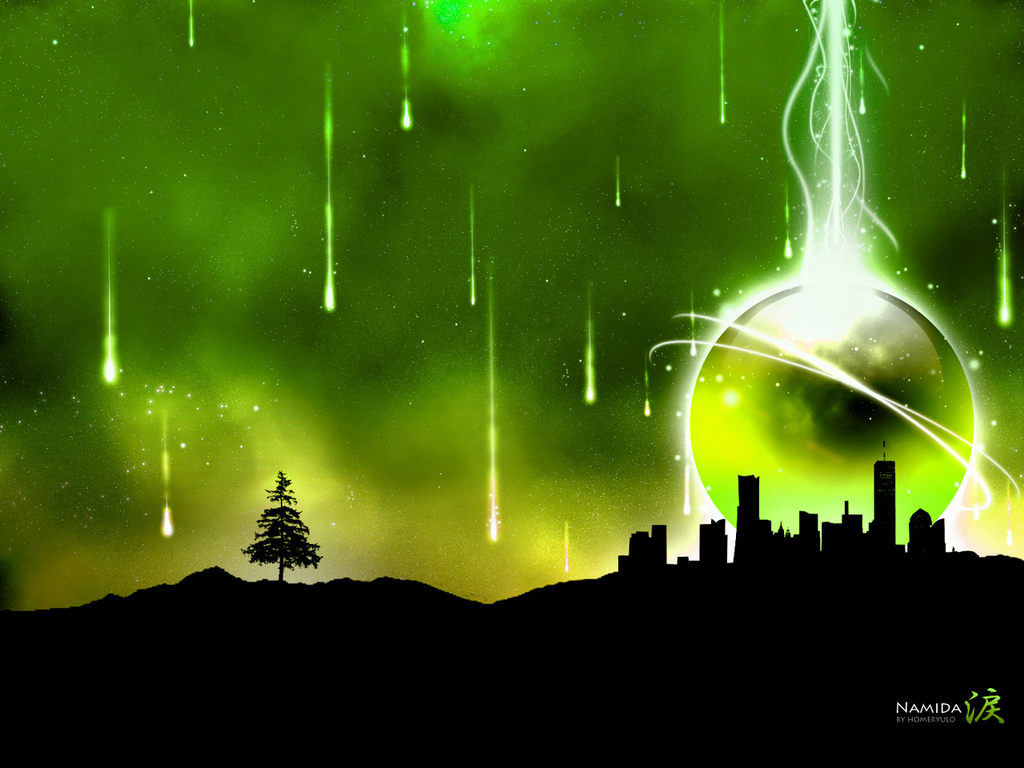 Кислотные дожди
все виды метеорологических осадков : дождь, снег, град, туман, дождь со снегом, при котором наблюдается понижение водородного показателя дождевых осадков из-за загрязнений воздуха кислотным оксидами обычно : оксидами серы, оксидами азота[
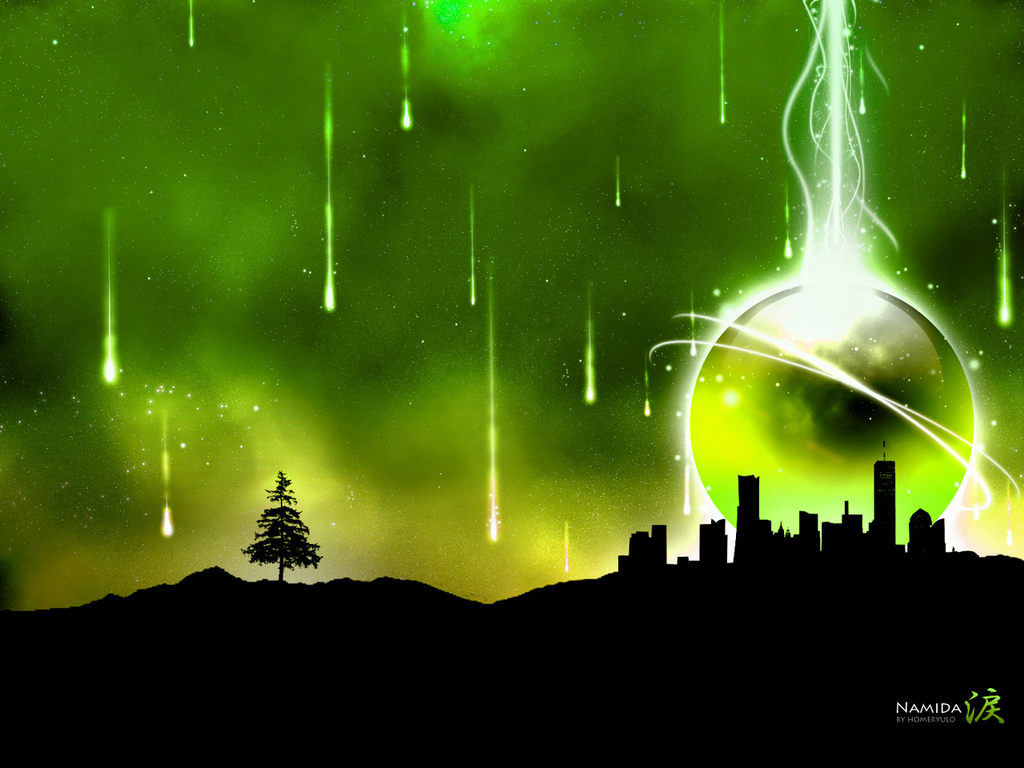 Основная причина выпадения кислотных дождей
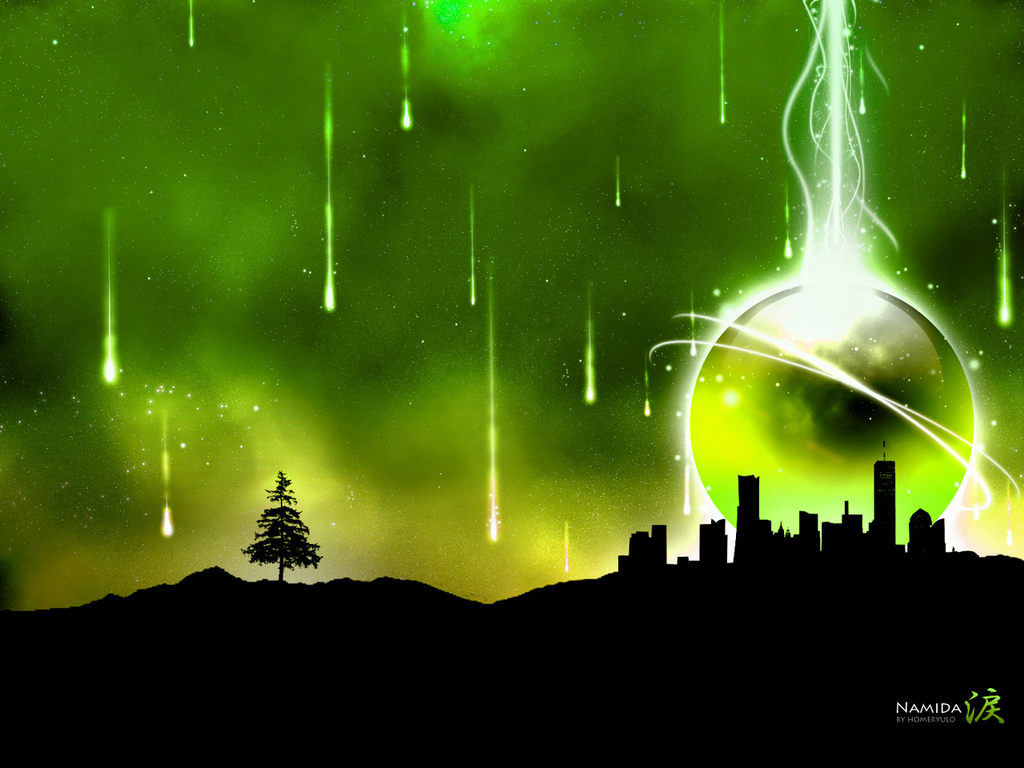 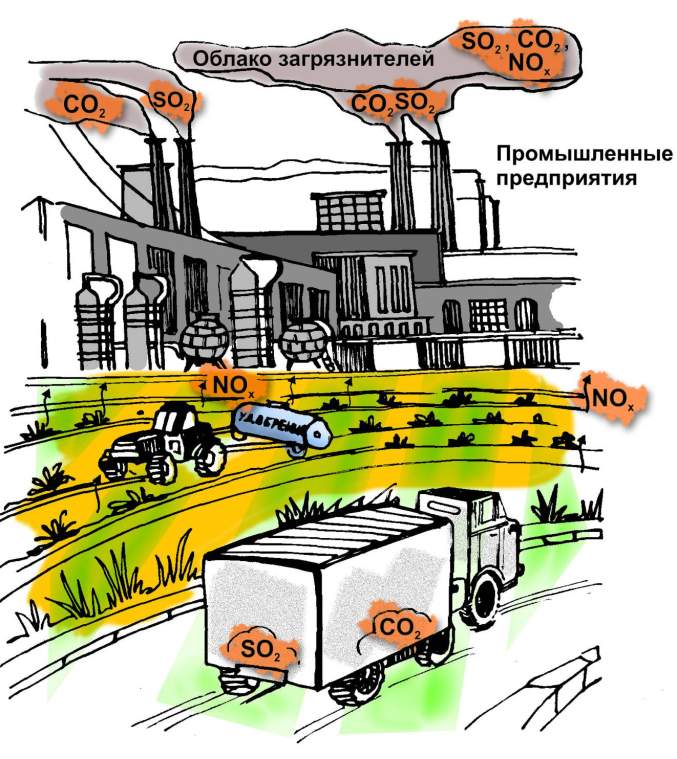 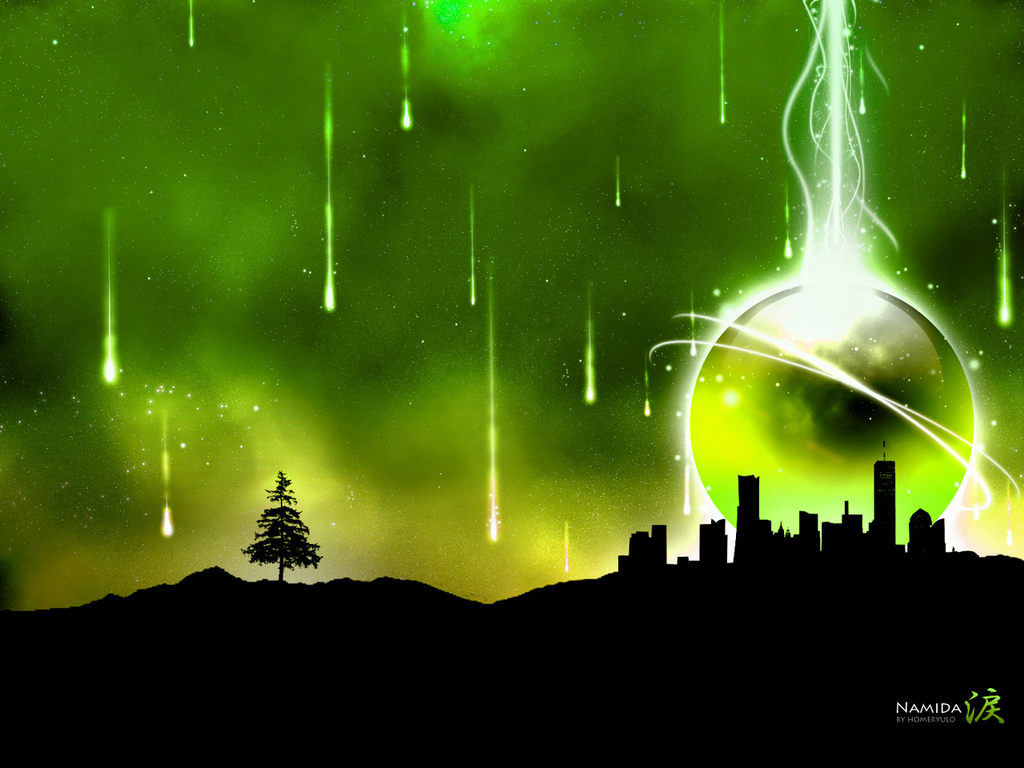 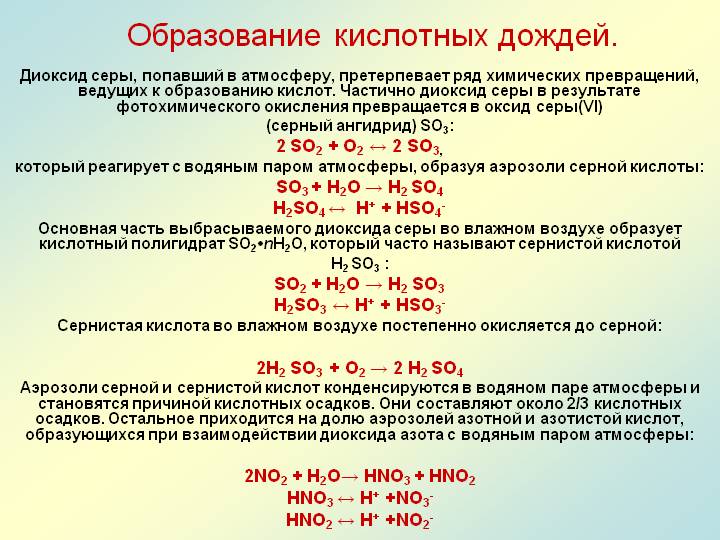 Подкисление природной среды отрицательно отражается на состоянии экосистем.
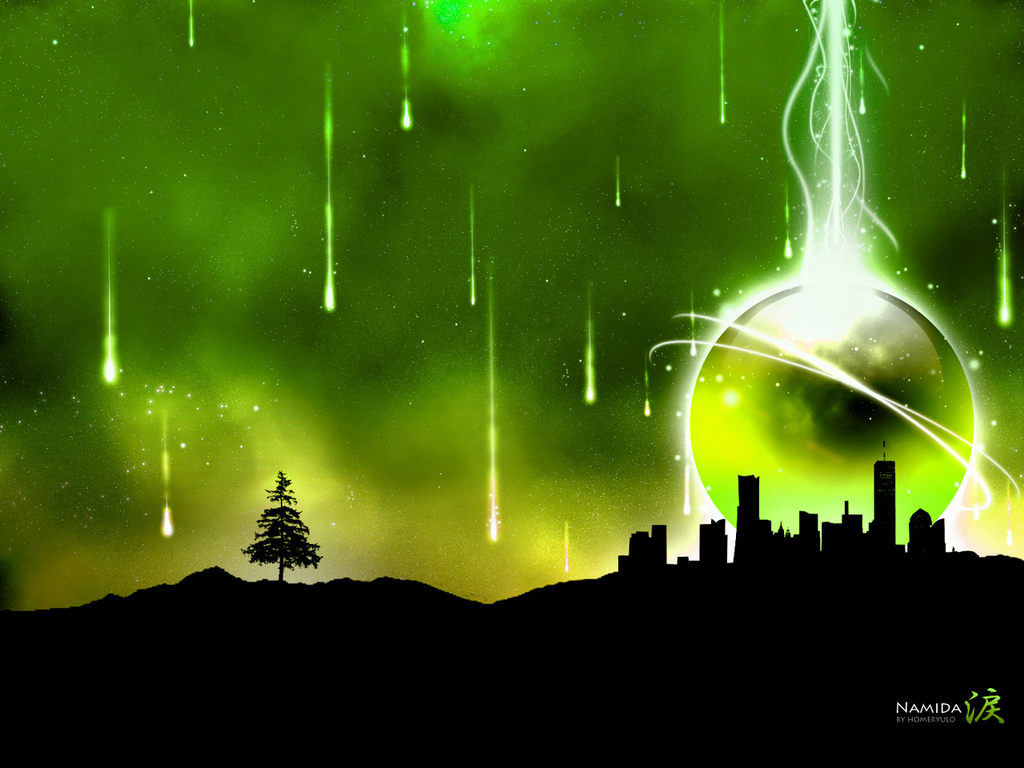 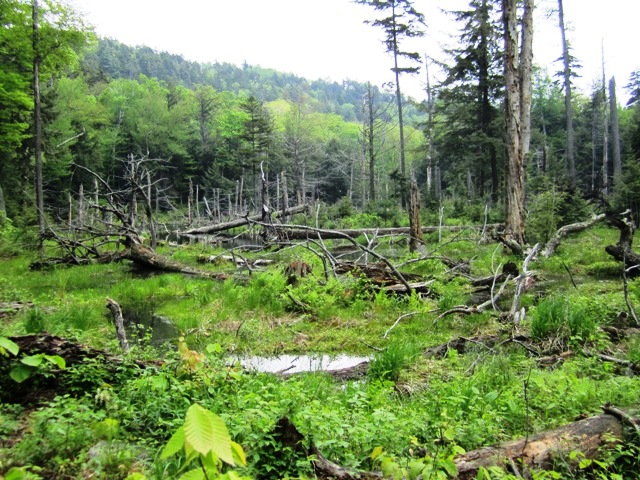 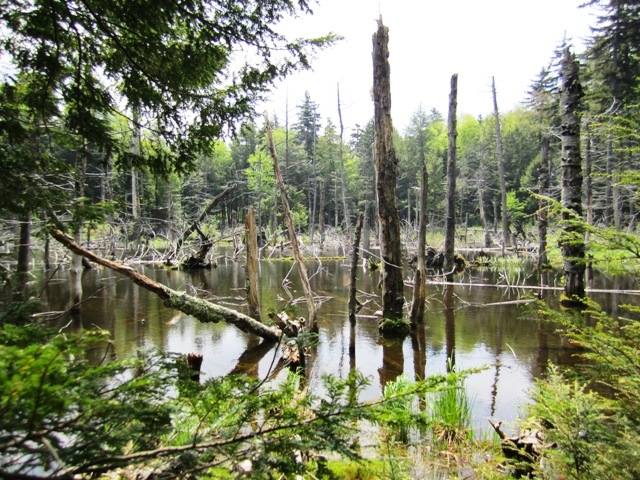 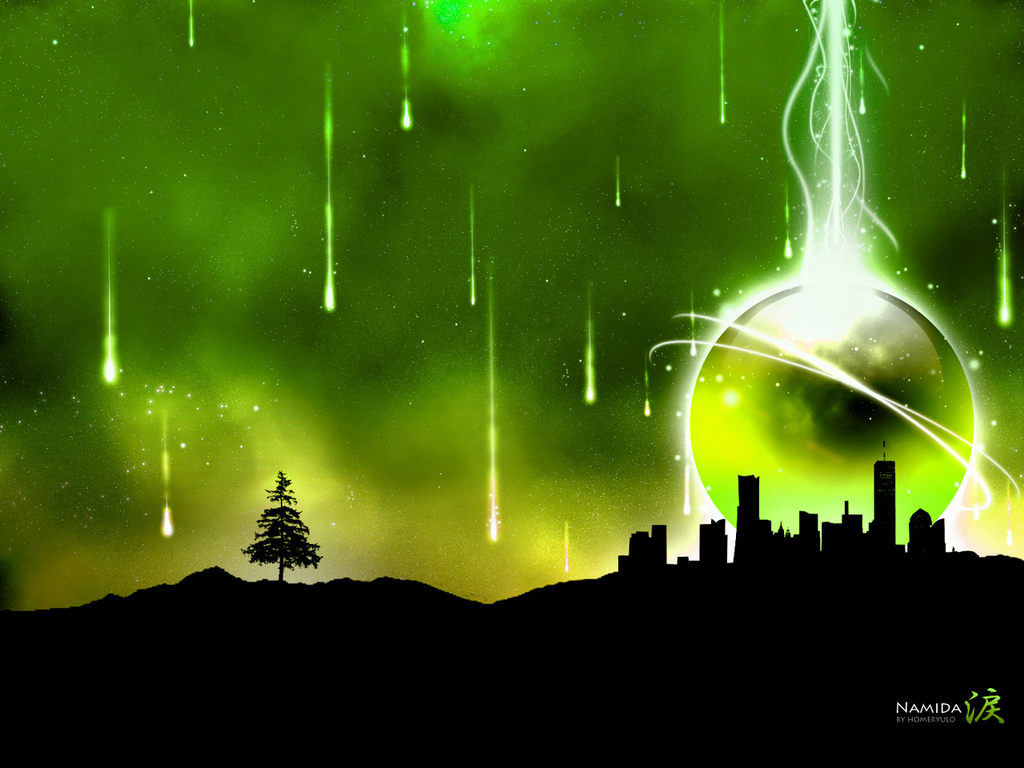 Кислотные дожди разрушают облицовочные материалы (мрамор, известняки др.)
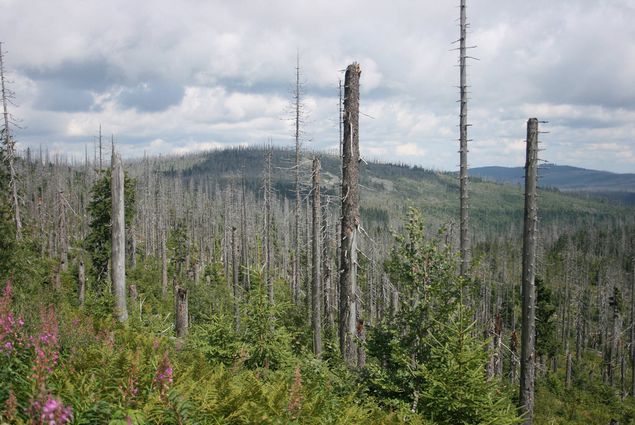 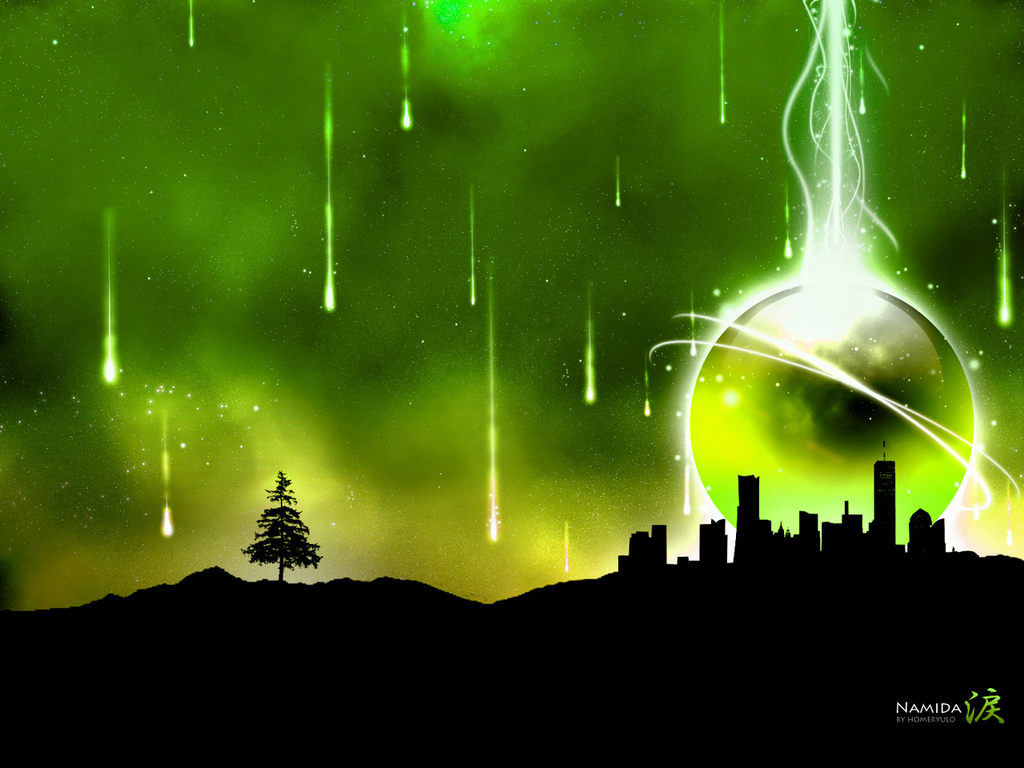 Устойчивость растений
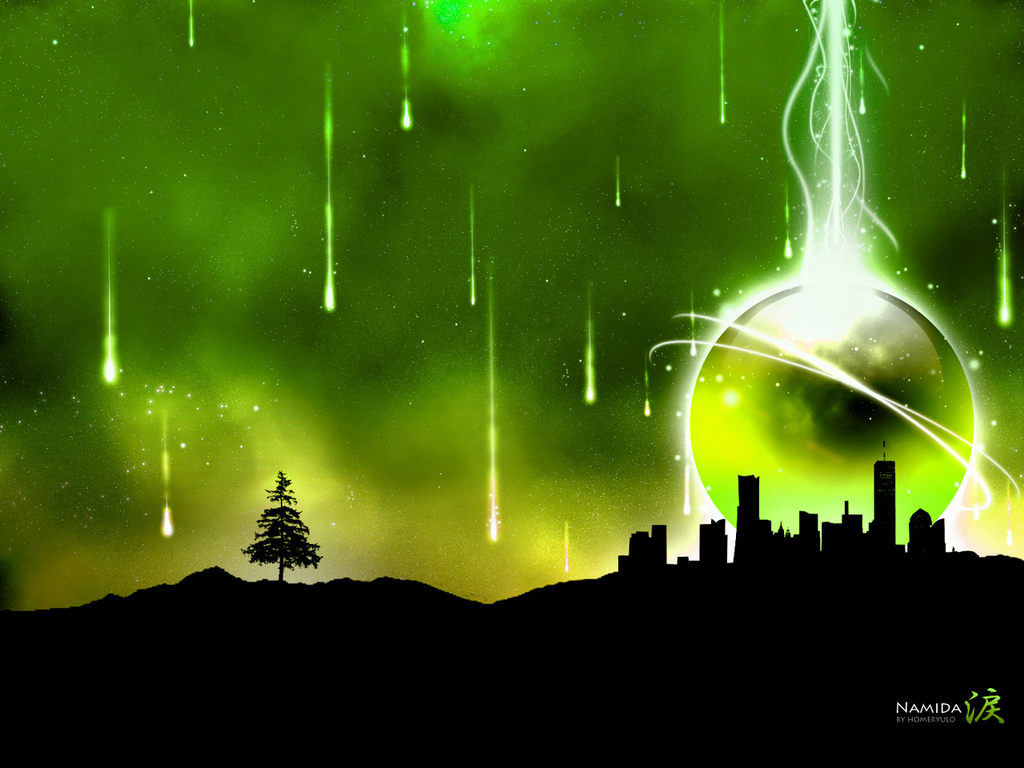 сигнал тревоги прозвучал больше ста лет назад
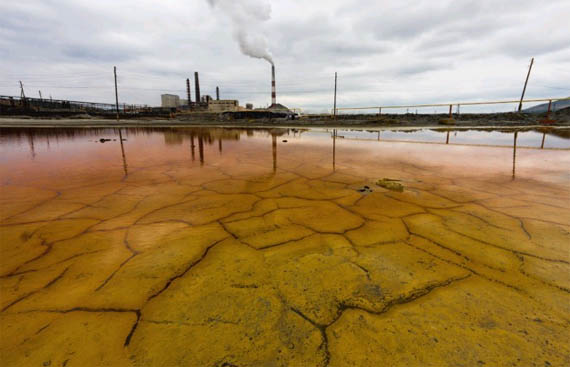 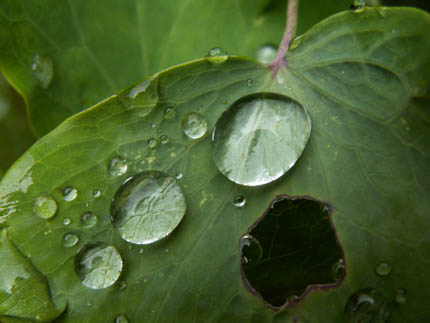 Методы борьбы
Для борьбы с кислотными дождями необходимо направить усилия на сокращения выбросов кислотообразующих веществ угольными электростанциями. А для этого необходимо:


использование низкосернистого угля или его очистка от серы
установка фильтров для очистки газообразных продуктов
применение альтернативных источников энергии
Сохраним Землю